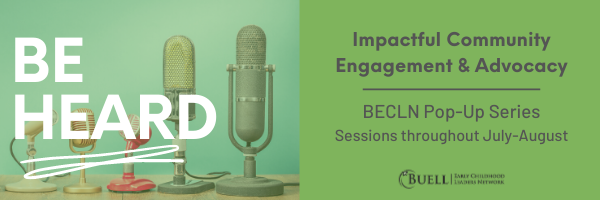 Elections 101
Types of Elections
Primary Elections
Primary elections are for voters to decide which candidates will run on the party’s ticket in the general election. Primaries take place in Colorado in March for the presidential election and in June for the state election. 
In Colorado, all registered voters can vote in the primaries. 

General Elections
General elections are for voters to decide who will fill public offices and take place in November.
In Colorado, you’ll vote in…
Federal elections
To learn more about federal elections: Federal Election Commissioner https://www.fec.gov/ 
State elections
To learn more about Colorado state elections: Colorado Secretary of State https://www.sos.state.co.us/pubs/elections/main.html
Local elections
To learn more about county elections: County Election Offices https://www.sos.state.co.us/pubs/elections/Resources/CountyElectionOffices.html
In Colorado, you’ll vote for…
The president and vice president
U.S. Senators and Congressional representatives
Colorado governor and lieutenant governor
State senators and representatives
Colorado Secretary of State
Colorado State Treasurer
Colorado Attorney General 
State and local boards of education 
Higher education regents
Judges
County commissioners
City councilpersons
County assessors
County Clear and Recorders
Sheriffs
Coroners 
Additional local and special district positions
Ballot measures
How to Learn About Candidates and Issues
Ways to Advocate in Elections
Lauren Freemirelauren.freemire@gmail.com303-829-4469